Outliers…
Leverage…
Influential points…
Outlier or Influential point? (or neither?)
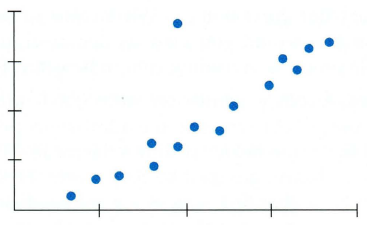 Outlier:
- Low leverage
- Weakens “r”
WITHOUT
“outlier”
WITH
“outlier”
(model does notchange drastically)
Outlier or Influential point? (or neither?)
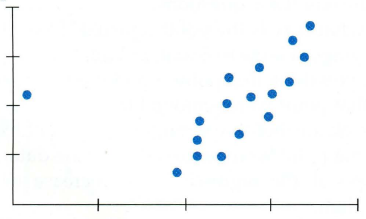 Influential Point:
- HIGH leverage
- Weakens “r”
WITHOUT
“outlier”
WITH
“outlier”
(slope changes drastically!)
Outlier or Influential point? (or neither?)
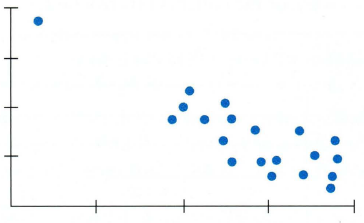 - HIGH leverage
- STRENGTHENS “r”
Linear model
WITH and 
WITHOUT
“outlier”
Outliers, leverage, and influence
If a point’s x-value is far from the mean of the x-values, it is said to have high leverage.(it has the potential to change the regression line significantly)

A point is considered influential if omitting it gives a very different model.
fin~